Перевірна робота1 семестр1 класСпеціалізована школа І-ІІІ ст. №3м.МаріупольШепотіленко Г.Г.
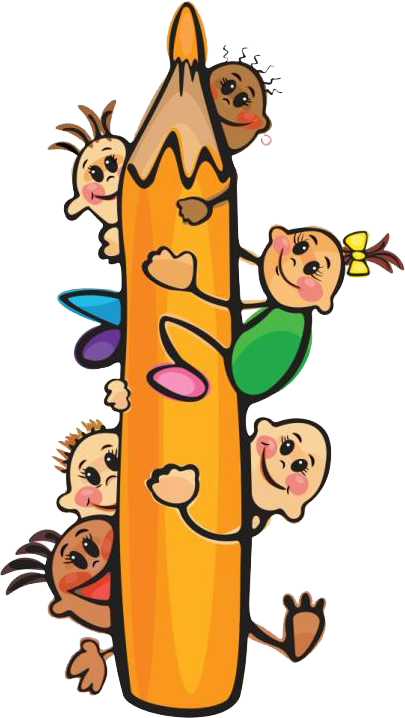 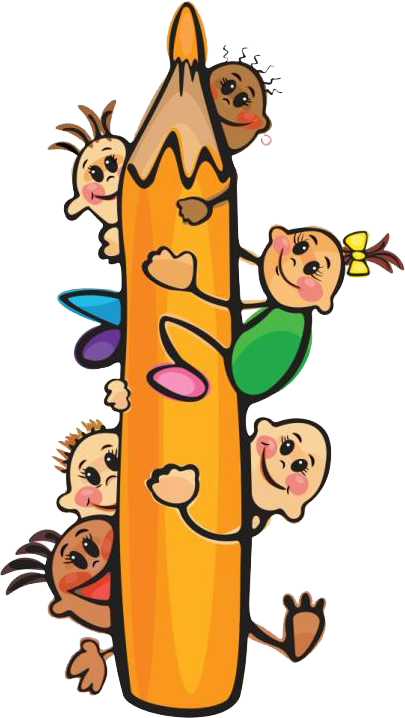 ЗАДАЧА
І варіант
ІІ варіант
На гільці  було 18 листочків.
3 листочка впало.
Скільки листочків залишилось?
Наталка купила 15 зошитів у клітку и 4 зошита  у лінійку.
Скільки всього зошитів купила Наталка?
Приклади
І варіант
ІІ варіант
7-3=  
3-3=
9-4=
7+3=
5+2=
0+4=
9-2=
4-4=  
8-2=
    5+3=
    0+6=
     8+2=
9=7+…      10=4+…
10=7+…      9=6+…
Накресли відрізок
І варіант
ІІ варіант
5 см
4 см
Списування
Марійка  налила у миску молока. На, Мурка, молока.
Звукові схеми
І варіант
ІІ варіант
льон
навчання
польот
знання